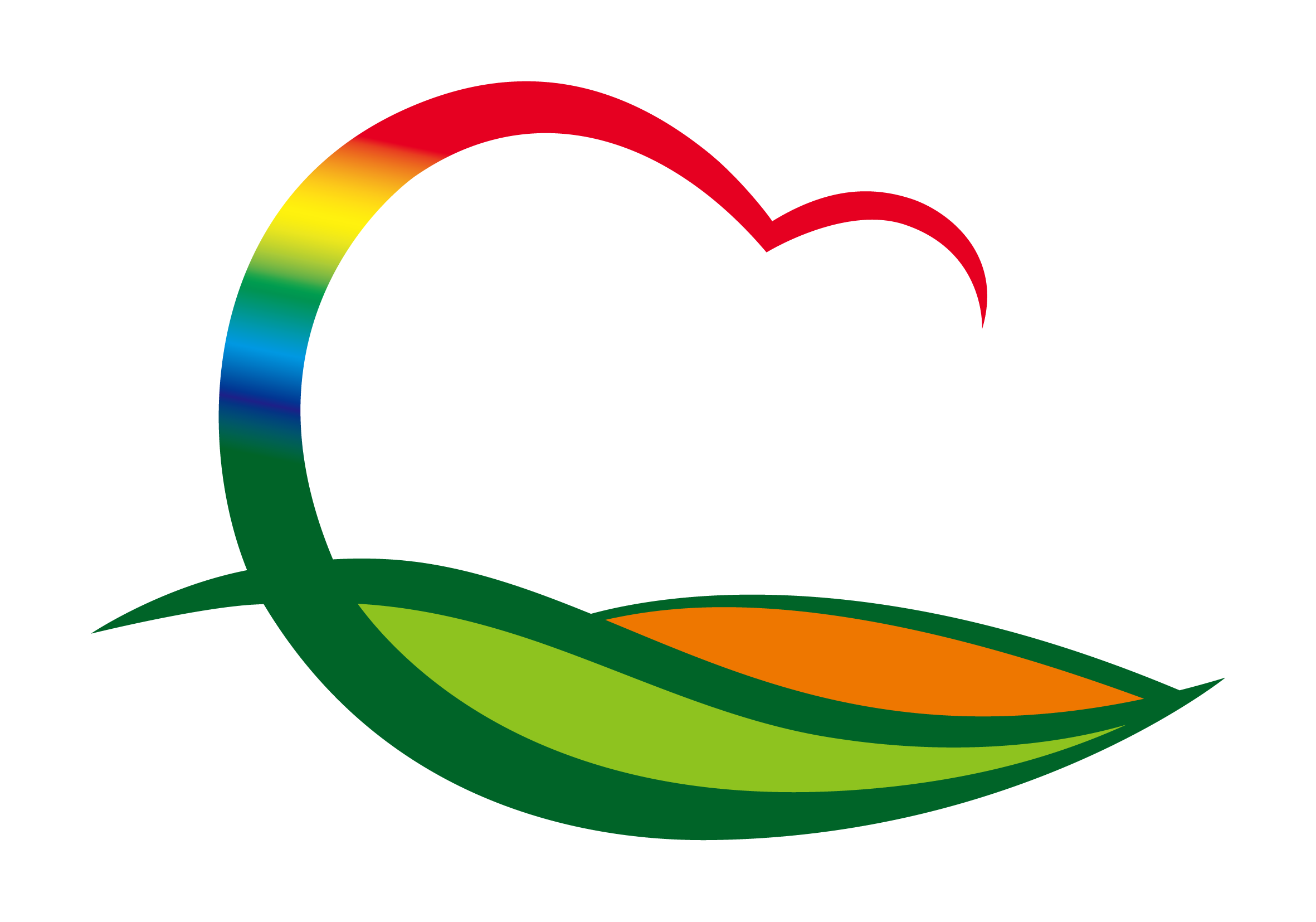 재    무    과
(22. 12. 26. ~ 23. 1. 1.)
1. 공사(용역) 전자입찰 및 수의계약
입       찰  :  35건[자원순환센터 매립시설 증축공사 외34건] / 870백만 원
수의계약  :  38건[영동군 도시재생활성화 계획수립 용역 외37건] / 910백만 원
2. 지방세 고액체납자 현지 방문
체납액 징수 및 납부 독려 / 201명 / 797백만원
1백만원 이상 체납한 고액체납자
3.  개별주택특성조사
12.26.(월) ~ 12.30.(금) / 63호
신축, 증축, 멸실 등 변동된 주택 현지조사 및 사진촬영